Ashish Goyal and John M. Murray
How to optimize budget allocation among interventions modulating the hepatitis B and hepatitis D epidemics in China?
Hepatitis B and hepatitis D virus- Why study together?
Why China?
Transmission routes and preventive measures
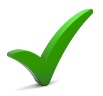 Vertical transmission – Mother to Child during birth (Only HBV)
                                              
                               Can be prevented using HBV newborn vaccination 
                
Horizontal transmission -  Sexually transmitted

                          Can be prevented with HBV adult vaccination or use of condoms 

Any other form of blood contact such as among injecting drug users. 

                                 Can be prevented by providing them safe syringes

What about already infected individuals?

                      Providing them treatment so that they can recover
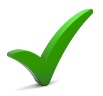 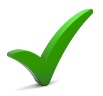 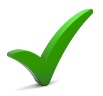 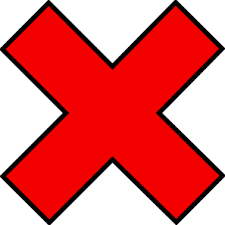 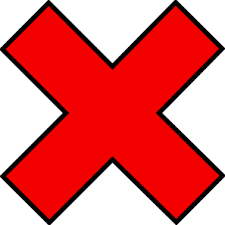 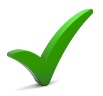 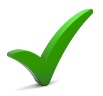 Literature Background
Xiridou et al. : First one to capture HBV and HDV transmission dynamics in a population. But only focused on horizontal transmission.

Later on, expanded by Goyal A. and Murray JM which included vertical transmission as well.

Recent study by Goyal A. and Murray JM showed that if the objective is to minimize the cost, then treating HDV infected individuals is not optimal (but is it ethical?).

HDV can modulate HBV prevalence as well as interventions modulating HBV prevalence.

References:
Xiridou et al, How hepatitis D virus can hinder the control of hepatitis B virus, PloS ONE, 2009.
Goyal A. and Murray JM, The Impact of Vaccination and Antiviral Therapy on Hepatitis B and Hepatitis D Epidemiology, PloS ONE, 2014.
Goyal A. and Murray JM, Recognizing the impact of endemic hepatitis D virus on hepatitis B virus eradication, Theoretical Population Biology (Under review).
Schematic representation of HBV and HDV epidemiology
Mathematical model
Cost of individual interventions
Procedure
Year-wise optimal allocation of resources over the next 10 years among the four interventions.
Optimal allocation of resources among the four interventions over the next 10 years with an upper limit (2%) on testing.
Optimal allocation of resources over the next 10 years among five interventions including second line treatment for HBV mono-infected individuals who fail first line treatment.
Results associated with different scenarios applied to control endemic HBV and HDV in China.
Table 1: The total cost represents the sum of the cost of all interventions over the next 10 years plus the cost of residual infections at 2025.
3.62
$44
$485
Conclusion
Don’t forget HDV prevalence in the population. 

Treatment of HDV infections is equally important to control HBV endemic (It is not currently not included in the treatment guidelines by China).

Lack of diagnosis conveys a significantly weaker control.

An additional 20.8 million HBV, 2.6 million HDV infections and 0.25 million lives can be saved over the next 10 years at a cost $189 billion lower than performing no intervention.

Introduction of second line treatment does not add a significant economic burden yet prevents 130,000 new HBV infections and 15,000 disease-related deaths.
Future Work : Heterogeneous mixing and high risk groups inclusion in the models.